Bell Ringer:
Farmer Giles walks down one side of his chicken coop and sees it is just 30cm less than 8 paces.  He walks along the next side, taking 15 paces to arrive 25cm short of the end.  He knows that the second side is twice as long as the first.

How long is Farmer Giles’ pace?
What are the dimensions of the chicken coop?
Chapter 4 –Equations and FormulaeSections F and G –Working with Formulas
ACT CCRS:
A 601. Manipulate expressions and equations
A 403. Solve routine first-degree equations
Chapter 4 –Equations and FormulaeSections F and G –Working with Formulas
ACT CCRS:
A 601. Manipulate expressions and equations
A 403. Solve routine first-degree equations
Learning Intentions
Evaluate formulas using substitution
Develop formulas with a new subject
DEF –A formula is any equation which relates two or more variables
Which of the following formulas do you know by heart?  Which can you research? (planner)
Area of a rectangle:
Perimeter of a rectangle:
Area of a circle:
Circumference of a circle:
Area of a triangle:
Volume of a rectangular prism:
Distance traveled:
Fahrenheit degrees to Celsius degrees:
As you can see, it is common for one of 
the variables to be on one side of the 
equation by itself.
DEF –
The variable on its own is the 
Subject of the formula.
If a formula contains two or more variables, and we
know the value 
of all but one of them, we can use the formula to find the value of 
the unknown.
LETS PRACTICE!!!
Evaluate
We may be required to rearrange a formula to make one of the other variables the subject. In other words, solve
the formula for one of the other variables.
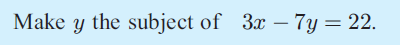 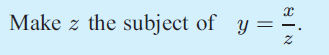 Make t the subject of                      .
Make c the subject of
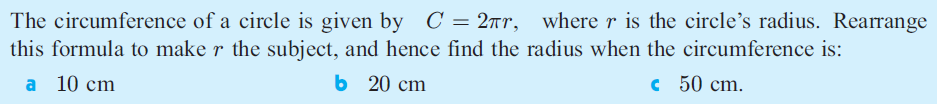